ECEN 214, Spring 2022Electrical Circuit Theory
Class 17: Impedance
Prof. Adam Birchfield
Dept. of Electrical and Computer Engineering
Texas A&M University
abirchfield@tamu.edu
Review: Phasor Analysis
Resistors and AC Phasors
+
_
Inductors and AC
60 Hz is the frequency
+
_
Impedance
Units of impedance are Ohms for all three!
Example 1
+
_
What would this be as a time function?
What would it be in a lower frequency?
Example 2
+
+
_
_
Example 3
+
_
Example 4
4 mH
+
2W
+
_
10W
_
Assignments
Zybook Chapter 7
Quiz next class on AC circuits and impedance
Start working on HW 7A
Sign up for the power plant tour April 5th 
Review in-class examples and notes
Practice, practice, practice!
Don’t forget, you need to go to office hours at least once in either March or April. Bring at least one technical question!
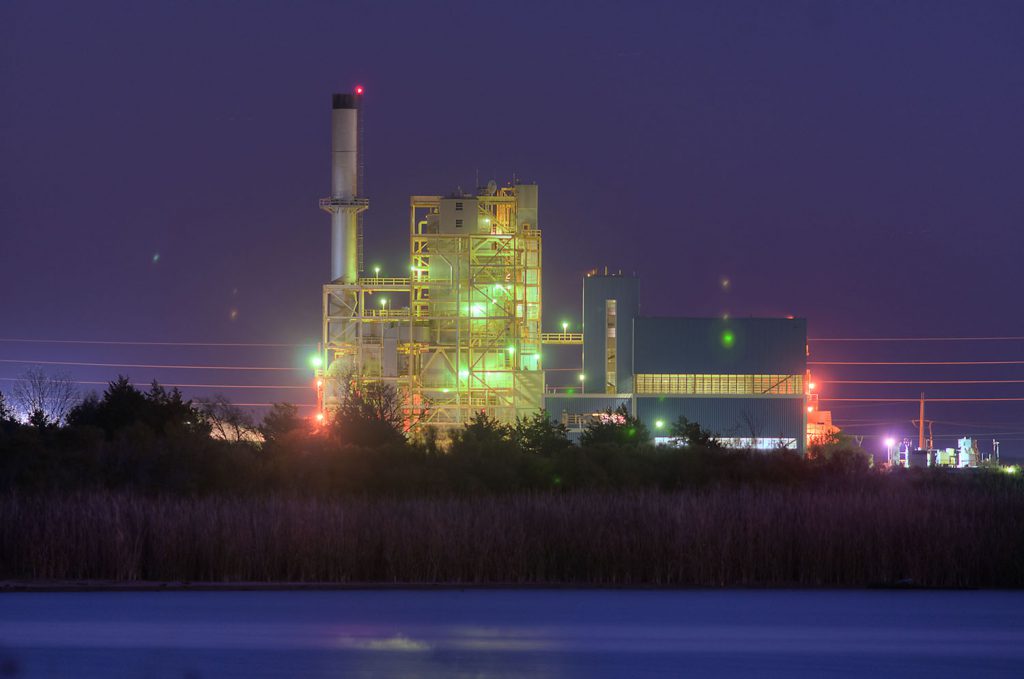 Source: https://www.btutilities.com/about-btu/btu-history/